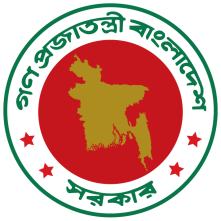 Key Considerations for Planning and Management of Census Operations:  Bangladesh Perspective based on POPULATION AND HOUSING CENSUS 2011
Regional Workshop on the 2020 World Programme on Population and Housing Censuses : International Standards and Contemporary Technologies  
Ankara, Republic of Turkey  
12-15 March 2019
Mohammad Salim Sarker
 Deputy Director
Bangladesh Bureau of Statistics         Ministry of Planning
1
Bangladesh Map
Sylhet
Presentation Outline :
Resume of Censuses in Bangladesh
Census Activities
Data Dissemination
Lessons learned
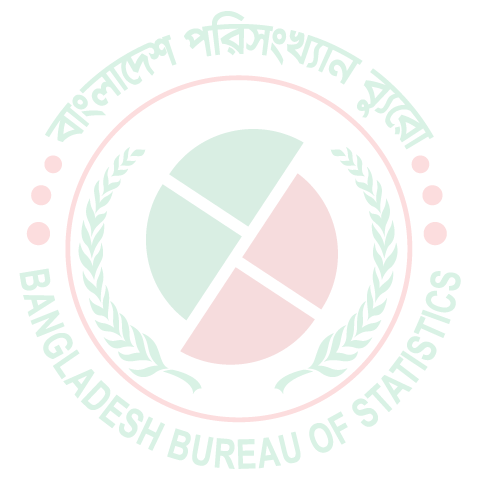 4
Resume of Census in Bangladesh :
Bangladesh	Bureau	of	Statistics	(BBS)	is legally mandated to  conduct the population and housing census
Census history in this territory
Pre-independence:	1872,	1881,1891, 1901, 1911, 1921, 1931, 1941,1951, 1961

Post-independence: 1974, 1981, 1991, 2001

Last one : During March 15-19 , 2011
Population and housing census is conducted in  Bangladesh decennially and the last one is the fifth  census in independent Bangladesh
5
Key Consideration for Planning and management of Census operation
Stage 1 : Pre-census activities

Stage 2 : During census activities

Stage 3 : Post census activities
10
Stage 1 : Pre-census Activities :
Updating geo-codes  and formation of Enumeration Area (EA) and supervisor maps  
Designing and pre-testing of census questionnaire
Preparation of Verbatim training manual
Consultation with stakeholders
Formation of Census Committees
Pre-testing of Census Questionnaire
7	Printing	of Questionnaire with quality assurance
11
Stage 1 : Pre-census Activities (contd..)
Pilot	Census	for	verifying	overall	preparation	for	the  census
Preparation of enumerator and supervisor list
Selection of training centers
Preparation	of	audio-visual	training	package	in	CD	&  DVD
Preparation	of	publicity	material	and	actuation	of
publicity
Imparting training to the District Census Coordinators(  DCC)s and	Zonal Officers (ZO)s.
Packing of census materials
Distribution of census materials
14
Mauza Map
Supervisor Area Map
Census Reference Period
Census moment: Zero hour on 15  March,2011
Census night: Zero hour thru’ 6 a.m. on 15  March,2011
Census period: 15 thru’ 19 March, 2011
15
Census Publicity
Census publicity arranged to create public awareness for census participation as follows :

Publicity through print and electronic media
Big size poster for public places
Brochure for institution
Miking for residential area and market
Banner for main public places
Sticker for vehicles
Postal stamp
16
Census Poster :
18
Census Form/Questionnaire 2011
Make active Local Level Census Committees
Union Census Committee
Upazila Census Committee
Municipality/Paurashava Census Committee
District Census Committee
City Corporation Census Committee
Ward census committee ( incase of city corporation)
20
Motivational Campaign to the Citizen
Appeal to the teachers-
(Let the students know the importance of  census and motivate them to cooperate the  enumerators)

Appeal to public through the Religious Leaders  and Religious Institution authority to provide  accurate data to the enumerators.
22
Manpower Engagement Planning in the Census  Operation in Bangladesh
Chief Census Coordinator: 1
National Census coordinator/ Census Commissioner : 1
Deputy National Census Coordinator :2
District Census Coordinator : 130
Upazila / Thana Census Coordinator : 530
Zonal Officer : 2612
Supervisor : 48531
Enumerator : 296718
Stage 2 : During Census Consideration
Main count were taken place from 15-19 March, 2011
The census calendar at a glance
24
Quality Control Management :
Close Supervision:
One supervisor for every 5/6 enumerators
One Zonal Officer for 2 Unions/Wards
One UCC for each Upazila
One DCC for each District or part of a big one

Independent Check by observer group.
Use of quality EA and Supervisor Sketch map
Active participation of Local Census Committees
Recruitment of more educated female enumerators
25
Stage 3 : Post Census Activities
Storing and Inventory of documents
Data capture by ICR
Data editing
Compilation of preliminary report
Data	analysis	and	preparation
series and district series
Preparation of manuscripts for National Report
Development of database
Conducting Post Enumeration Check (PEC)
Carrying-out Sample Census
of	community
27
Technology Used
Data is being Captured by using ICR machine
iCADE software is used for data capturing
CSPro is being	used for data analysis
Data capturing process and iCADE Software  is supported by US Bureau of Census.
Post Enumeration Check (PEC)
Post enumeration check was conducted  independently under control and  supervision of Bangladesh Institute of  Development Studies (BIDS) during 10-14  April, 2011.
PEC conducted in 280 enumeration areas
Both the coverage and content errors will  be determined judiciously
Adjustment will be made to the census data  as per standard procedure
33
Sample Census
A large survey i.e., sample census was conducted  to collect detailed socio-economic and  demographic data to compliment the main census
Estimation and preparation of demographic  indicators
Preparation of national and regional population  projection
81 Questions with 10 Modules were used in the  sample census
34
Tabulation plan
A tabulation plan has been prepared through  input-output analysis :

Disaggregation by Sex, Locality, Division and  District
Table number	for	tabulations of house and  housing characteristics are preceded by H , community characteristics by C and Population  characteristics by P.
As per draft tabulation plan , there will be 38  Statistical table for district series, 18 for  community series, 4 for national volume-2 and  139 for analytical report.
Dissemination Plans
Census results will be disseminated Through:

Printed reports-preliminary, national and community;
Data products-statement, tables, maps, charts,  graphs;
Report and data -CD and DVD;
Report and data in Homepage-
 (BBS website- www.bbs.gov.bd);  
5. Seminar, Workshop and Press Conference
Publication of Reports
Preliminary report - 1
National series (analytical) volume 1
National series(union)- volume 2
Urban area report-volume 4
Demographic report-volume 3
District census report-64 volumes
Community report-64 volumes
Administrative report-volume 5
Reports will be made available in hard copy and CD
and key information in website of BBS (www.bbs.gov.bd)
37
New Features in the Census 2011
Introducing digital map
Ensuring total involvement of field administration
About 30% of ZOs and DCCs are from other  organization
Changing the questionnaire format
Maximizing the number of female enumerators
Supplying ‘Training Manual’ and ‘Enumeration Area’  map to all the enumerators and supervisors
Providing audio-visual training in every level
Introducing ICR in data capture
38
Lesson Learned
Consistent and effective training improved quality of  census data
Wide publicity improved both coverage and quality of data
Using same map by both the enumerator as well as the  supervisor helped to control duplication and omission in  the census.
Local level committee were found very effective in  motivating the public at large whole heartedly in providing  actual data to the census workers.
Audio-visual training is found to be very effective in  dissemination of training concepts to the enumerators and  supervisors.
Female enumerators were found to be more sincere and
acceptable to the respondent.
It would have been better if Household listing was done  during zonal operation

Conclusion
Application of digital map at data collection,  audio-visual and small group training at the  training phase and rational distribution of work,  good governance in census operation and  application of ICR technology in data capture  and data processing will hopefully end up with  quality and  credible results .
Thank Youfor your Patience hearing
44